Título: Lorem ipsum dolor sit amet
Autores: Nononoo No Nonooono
Unidade/instituição: Nono Nonono
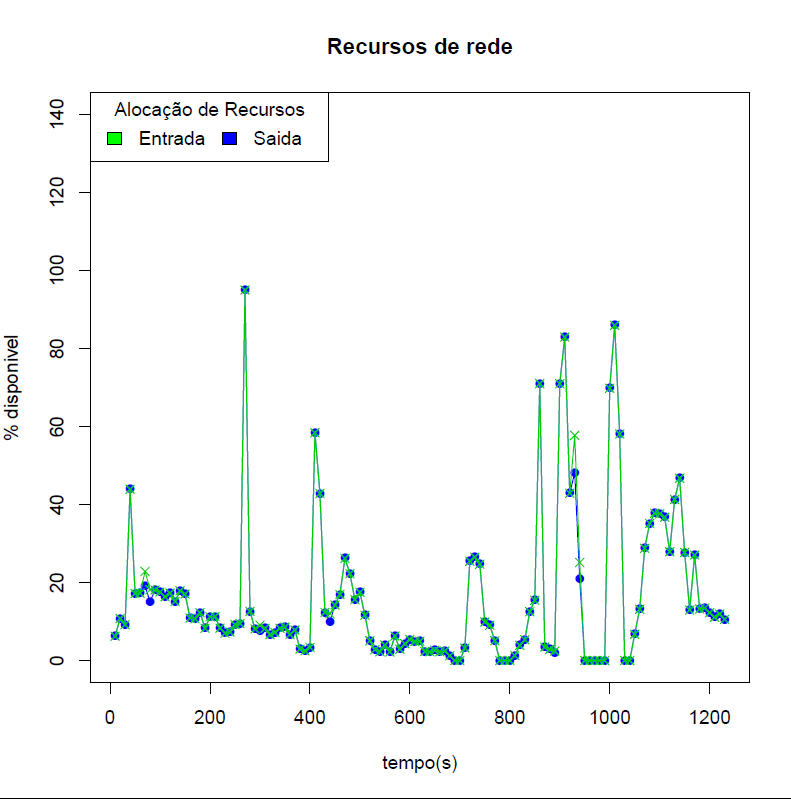 Objetivos e Motivação
Lorem ipsum dolor sit amet, consectetuer adipiscing elit. Etiam eget ligula eu lectus lobortis condimentum. Aliquam nonummy auctor massa. Pellentesque habitant morbi tristique senectus et netus et malesuada fames ac turpis egestas. Nulla at risus. Quisque purus magna, auctor et, sagittis ac, posuere eu, lectus. Nam mattis, felis ut adipiscing [01].
Análise dos resultados
.....

Conclusões
Claritas est etiam processus dynamicus, qui sequitur mutationem consuetudium lectorum. Mirum est notare quam littera gothica, quam nunc putamus parum claram, anteposuerit litterarum formas humanitatis per seacula quarta decima et quinta decima. Eodem modo typi, qui nunc nobis videntur parum clari, fiant sollemnes in futurum.
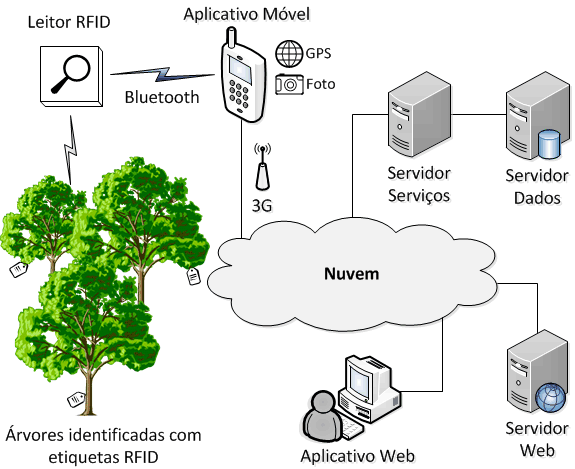